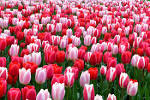 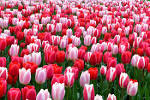 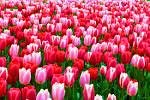 GOOD MORNING STUDENTS.
How are you.
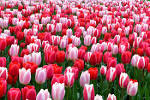 Teacher introduction
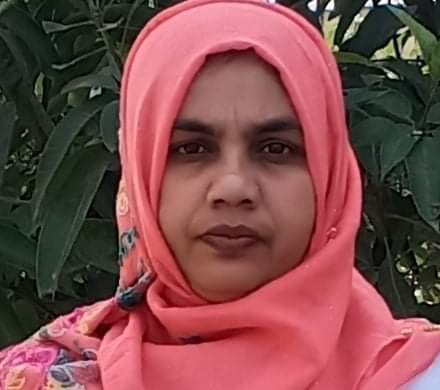 Azmira Akter
Assistant teacher
Rajbari Model Govt.Primary School.
Manikchari, Khagrachari.
E-mail: azmiraakter786@gmail.com
Learning Outcomes……..
1.Able to understand the word meaning.
2. Able to discuss about picture.
3. Able to read the word.
4. Able to write this word.
What do you see at your village?
Tree, house, cow, plant, cat, dog, hen, river, pond, goat
Todays lesson
I will show you a some picture. try to answer me.ok
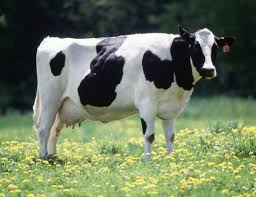 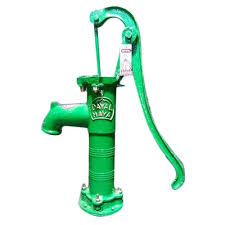 COW
TUBLEWELL
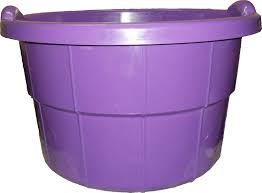 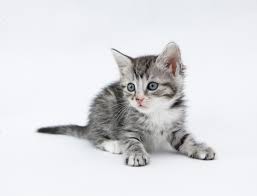 KITTEN
TUB
Think ,what thigs do you see outside your house?
I will ask some students.
One student ask another student.
I will say them to open their textbook at the page number 44.
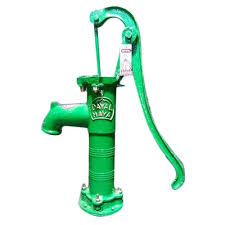 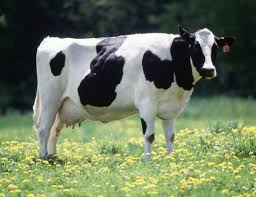 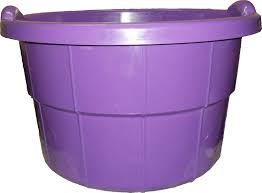 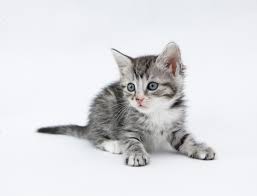 Indicate these picture I will ask them ,what’s this.
We see all these things in the village.
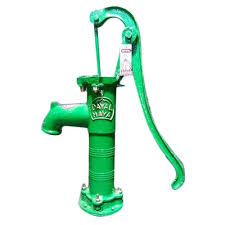 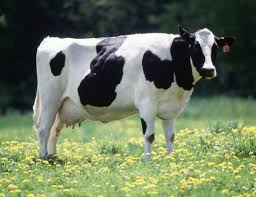 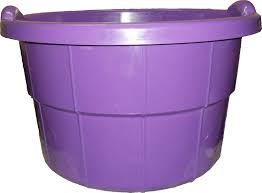 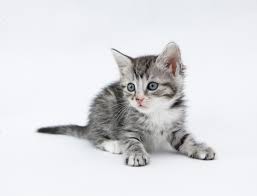 Thank you.
 Good bye students.